PHY 711 Classical Mechanics and Mathematical Methods
10-10:50 AM  MWF in Olin 103

Discussion on Lecture 16:  Chap. 4 (F&W)
Analysis of motion near equilibrium – 
Normal Mode Analysis
Normal modes of vibration for simple systems
Some concepts of linear algebra
Normal modes of vibration for more complicated systems
9/27/2021
PHY 711  Fall 2021 -- Lecture 16
1
[Speaker Notes: In this lecture, we will review the normal mode analysis and discuss some general aspects of linear algebra.]
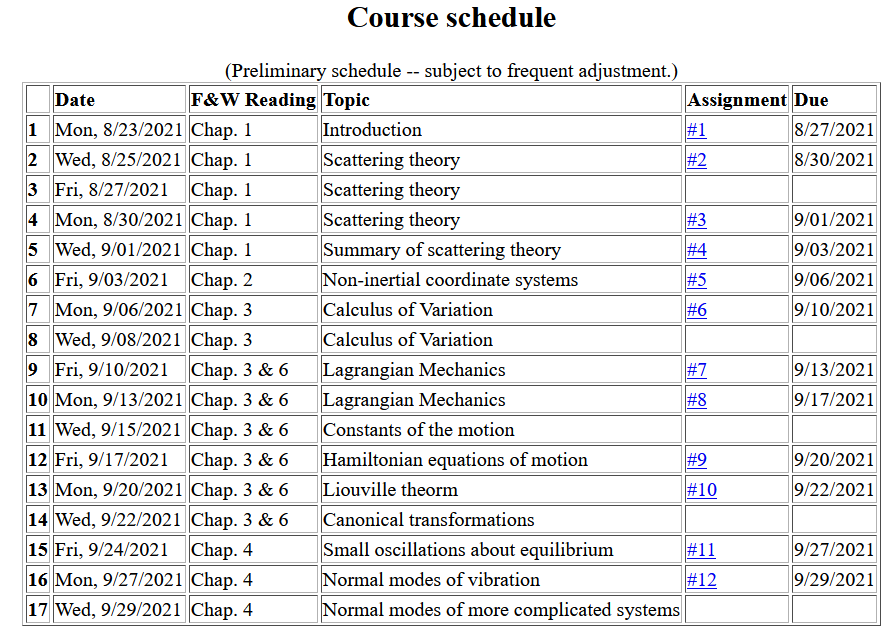 9/27/2021
PHY 711  Fall 2021 -- Lecture 16
2
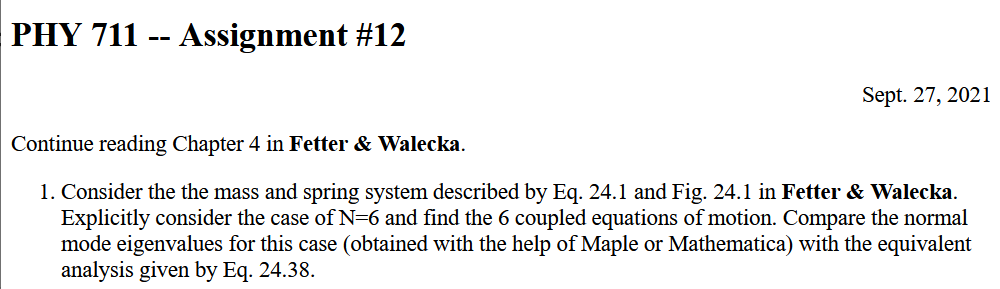 9/27/2021
PHY 711  Fall 2021 -- Lecture 16
3
[Speaker Notes: Homework due Wedesday.]
Schedule
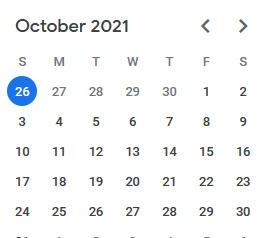 Fall break
Take-home exam
9/27/2021
PHY 711  Fall 2021 -- Lecture 16
4
[Speaker Notes: Reminder about dates.]
Your questions –
From Wells -- What exactly does it mean for matrices to be similar? Is the only requirement that they have the same eigenvalues? 

Comment – We will go over that point in this lecture ….
9/27/2021
PHY 711  Fall 2021 -- Lecture 16
5
Example – linear molecule
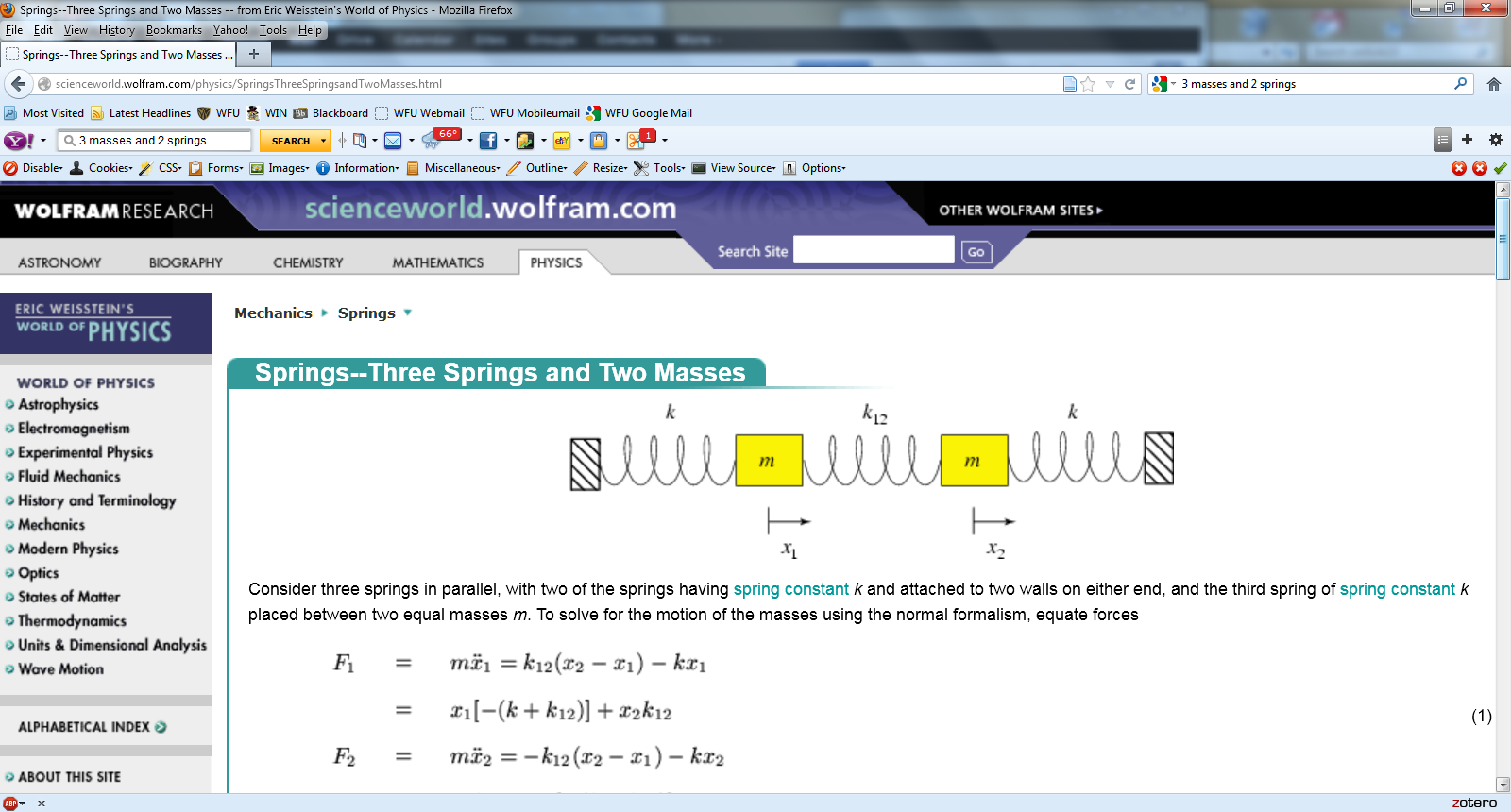 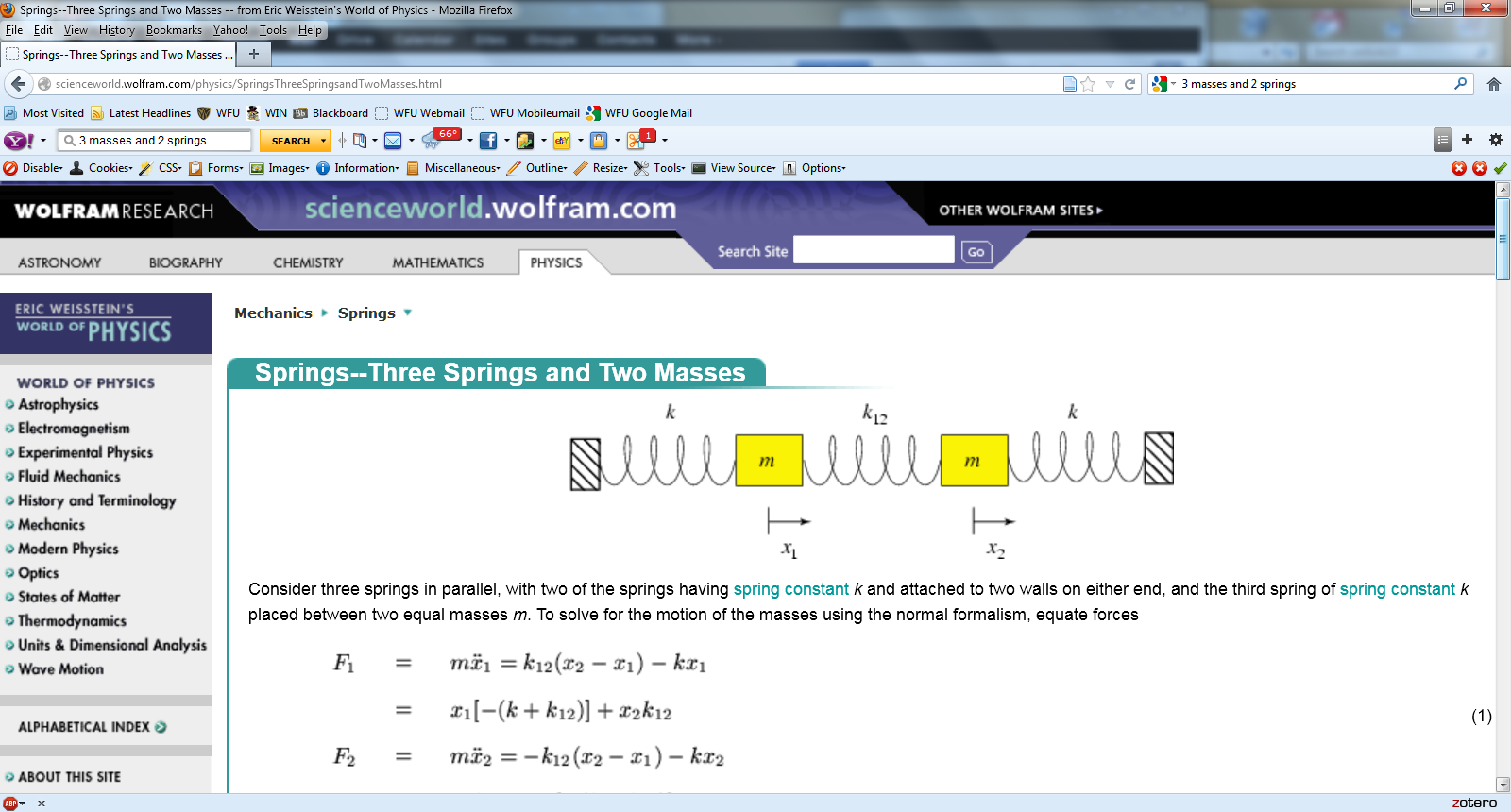 m1
m2
m3
9/27/2021
PHY 711  Fall 2021 -- Lecture 16
6
[Speaker Notes: Back to the discussion of one-dimensional motion of masses and springs.]
9/27/2021
PHY 711  Fall 2021 -- Lecture 16
7
[Speaker Notes: More review.]
9/27/2021
PHY 711  Fall 2021 -- Lecture 16
8
9/27/2021
PHY 711  Fall 2021 -- Lecture 16
9
9/27/2021
PHY 711  Fall 2021 -- Lecture 16
10
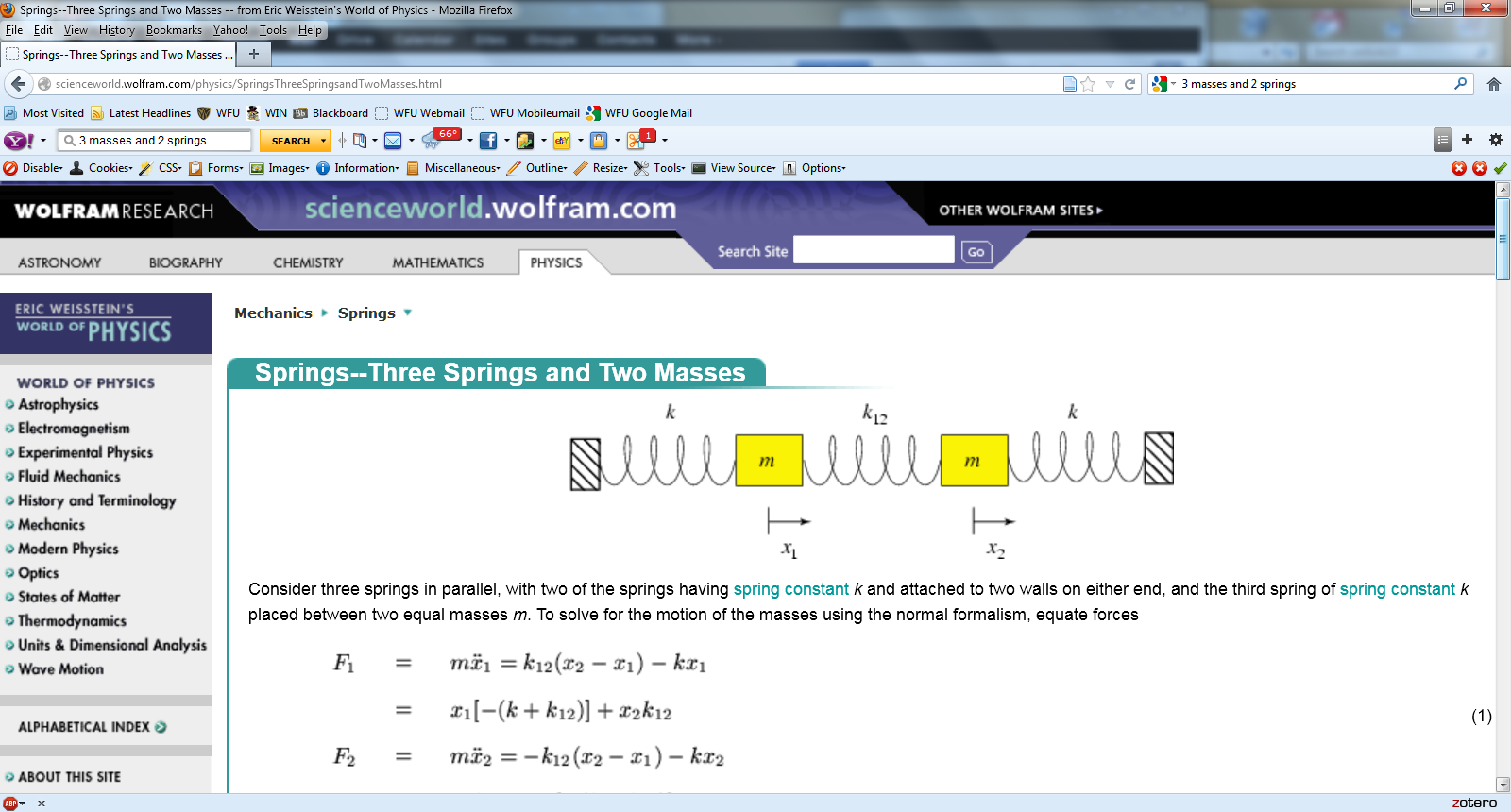 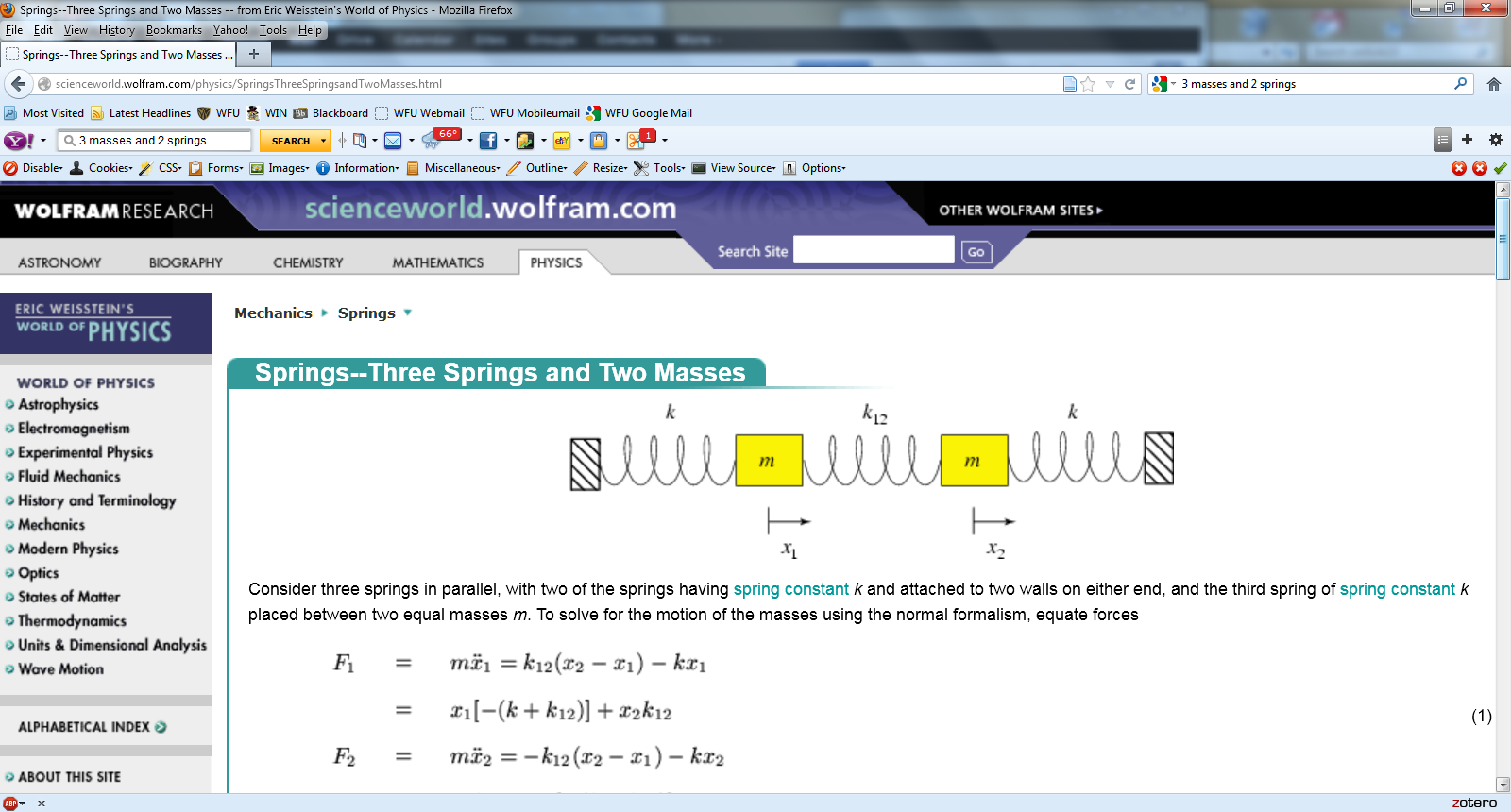 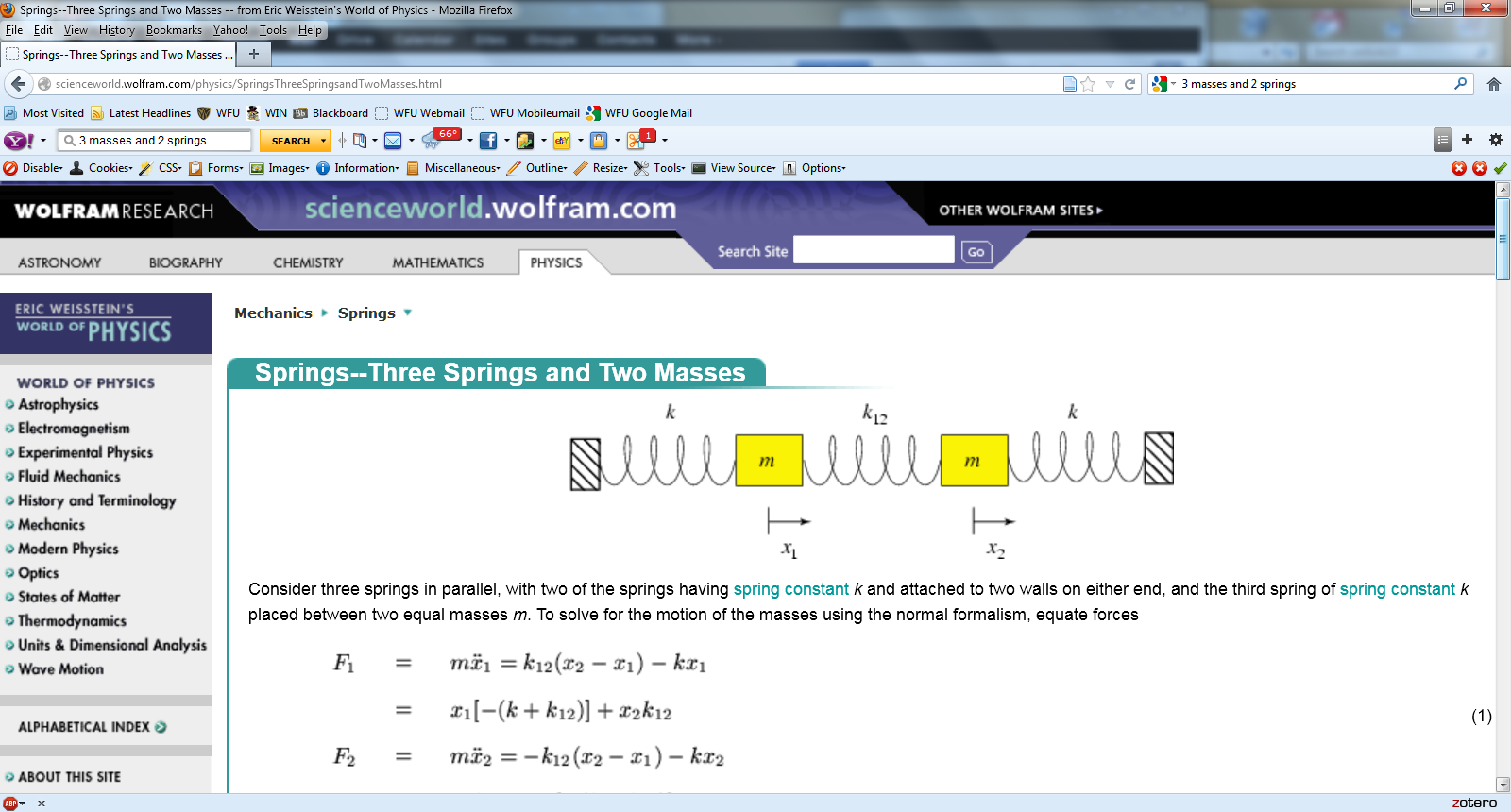 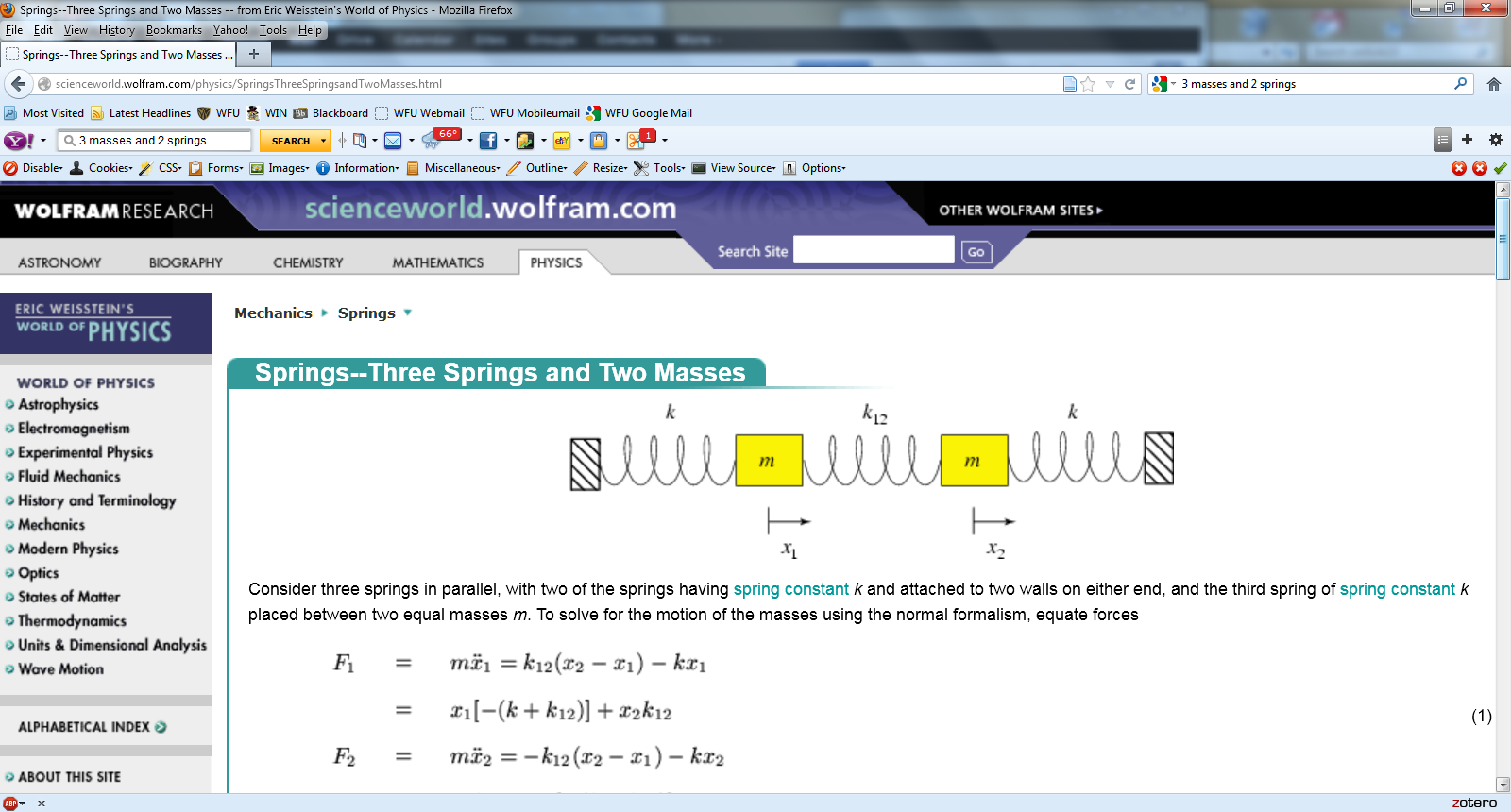 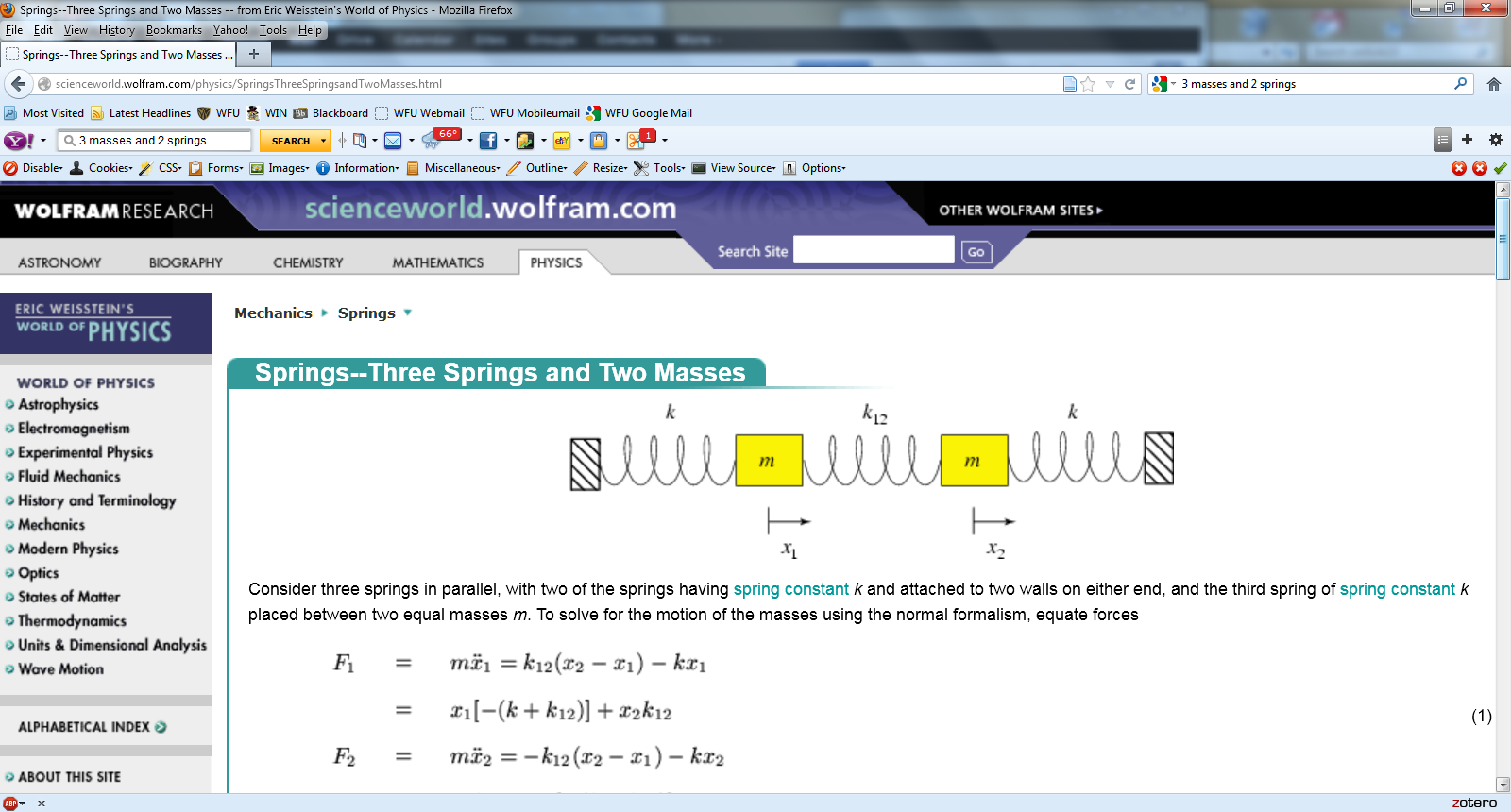 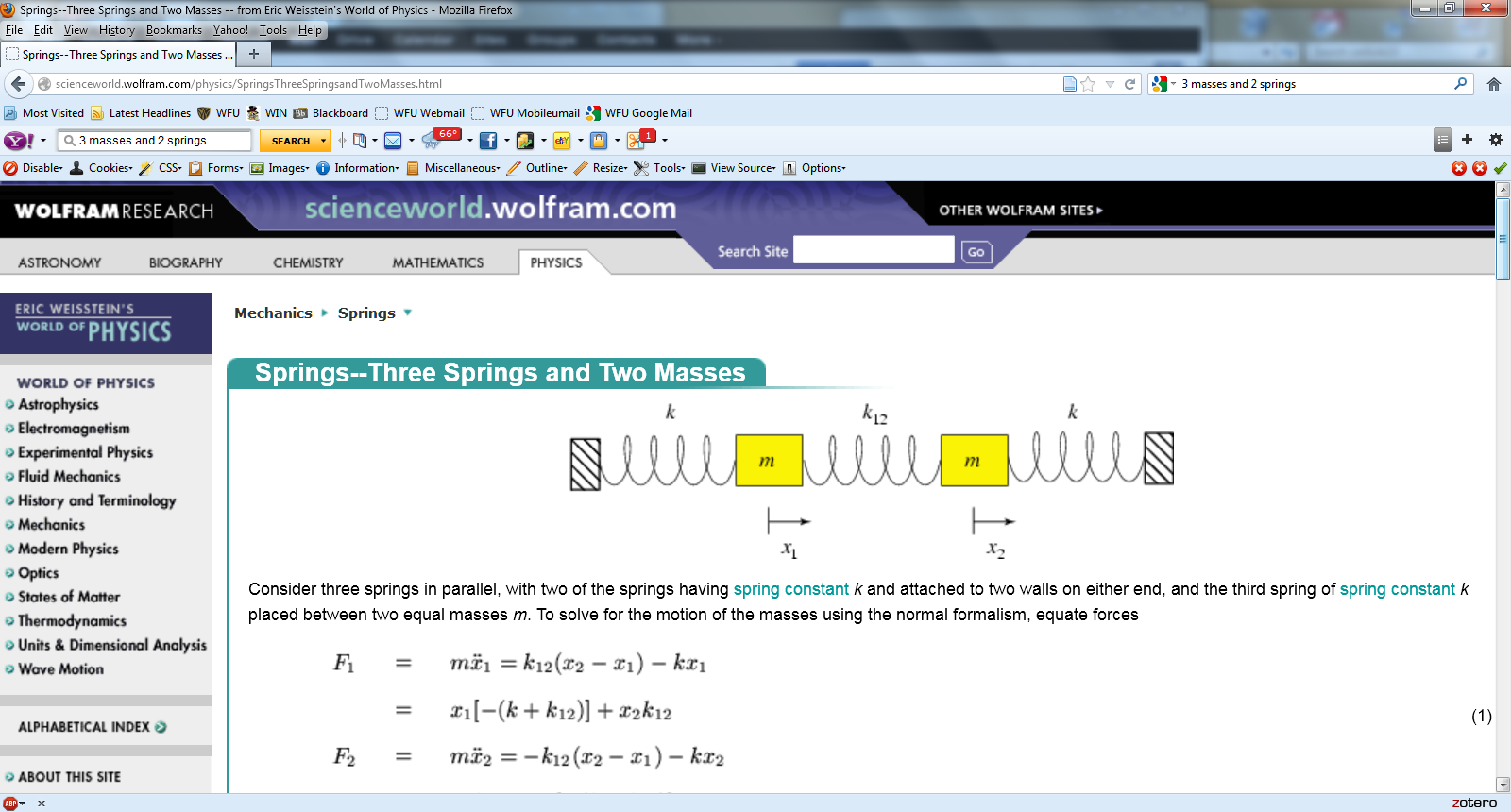 m1
m1
m1
m2
m2
m2
m3
m3
m3
9/27/2021
PHY 711  Fall 2021 -- Lecture 16
11
[Speaker Notes: Reviewing results for example isolated molecule.]
(with help from Maple)
N,N’ are normalization constants.
9/27/2021
PHY 711  Fall 2021 -- Lecture 16
12
9/27/2021
PHY 711  Fall 2021 -- Lecture 16
13
Note that the normalization of the eigenvector is arbitrary.
9/27/2021
PHY 711  Fall 2021 -- Lecture 16
14
Digression on matrices -- continued
Eigenvalues of a matrix are “invariant” under a similarity transformation
This means that if a matrix is “similar” to a Hermitian matrix,
it has the same eigenvalues.  The corresponding eigenvectors of M and M’ are not the same but
9/27/2021
PHY 711  Fall 2021 -- Lecture 16
15
Example of  a similarity transformation:
Note that this matrix is not symmetric
Note that this matrix is symmetric
9/27/2021
PHY 711  Fall 2021 -- Lecture 16
16
Note, here we have defined  S as a transformation matrix (often called a similarity transformation matrix)
How can you find a unitary transformation that also diagonalizes a matrix?
9/27/2021
PHY 711  Fall 2021 -- Lecture 16
17
Note that this “trick” is special for 2x2 matrices, but numerical extensions based on the trick are possible.
9/27/2021
PHY 711  Fall 2021 -- Lecture 16
18
Note that transformations using unitary matrices are often 
convenient and they can be easily constructed from the 
eigenvalues of a matrix.
9/27/2021
PHY 711  Fall 2021 -- Lecture 16
19
Consider an extended system of masses and springs:
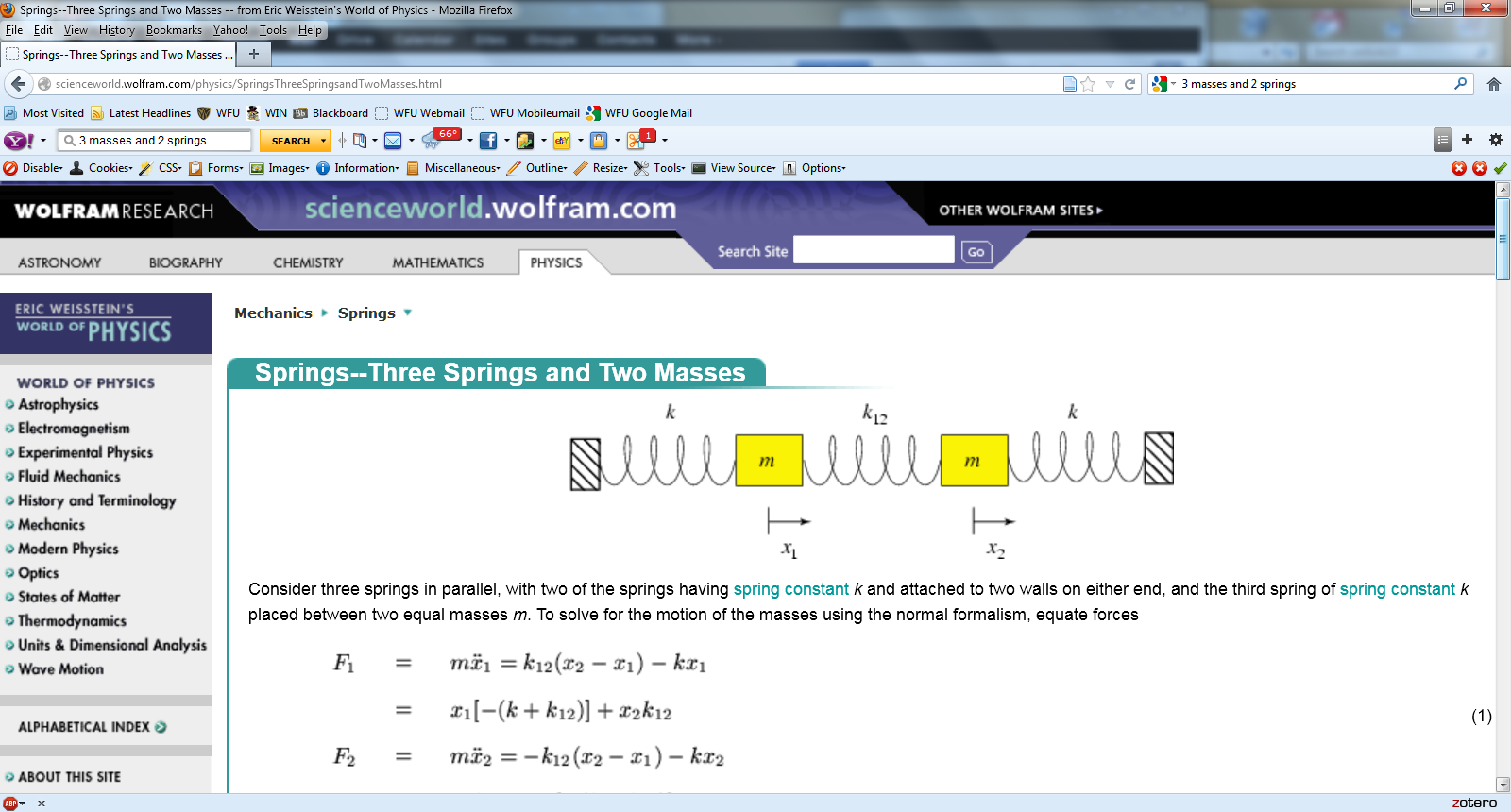 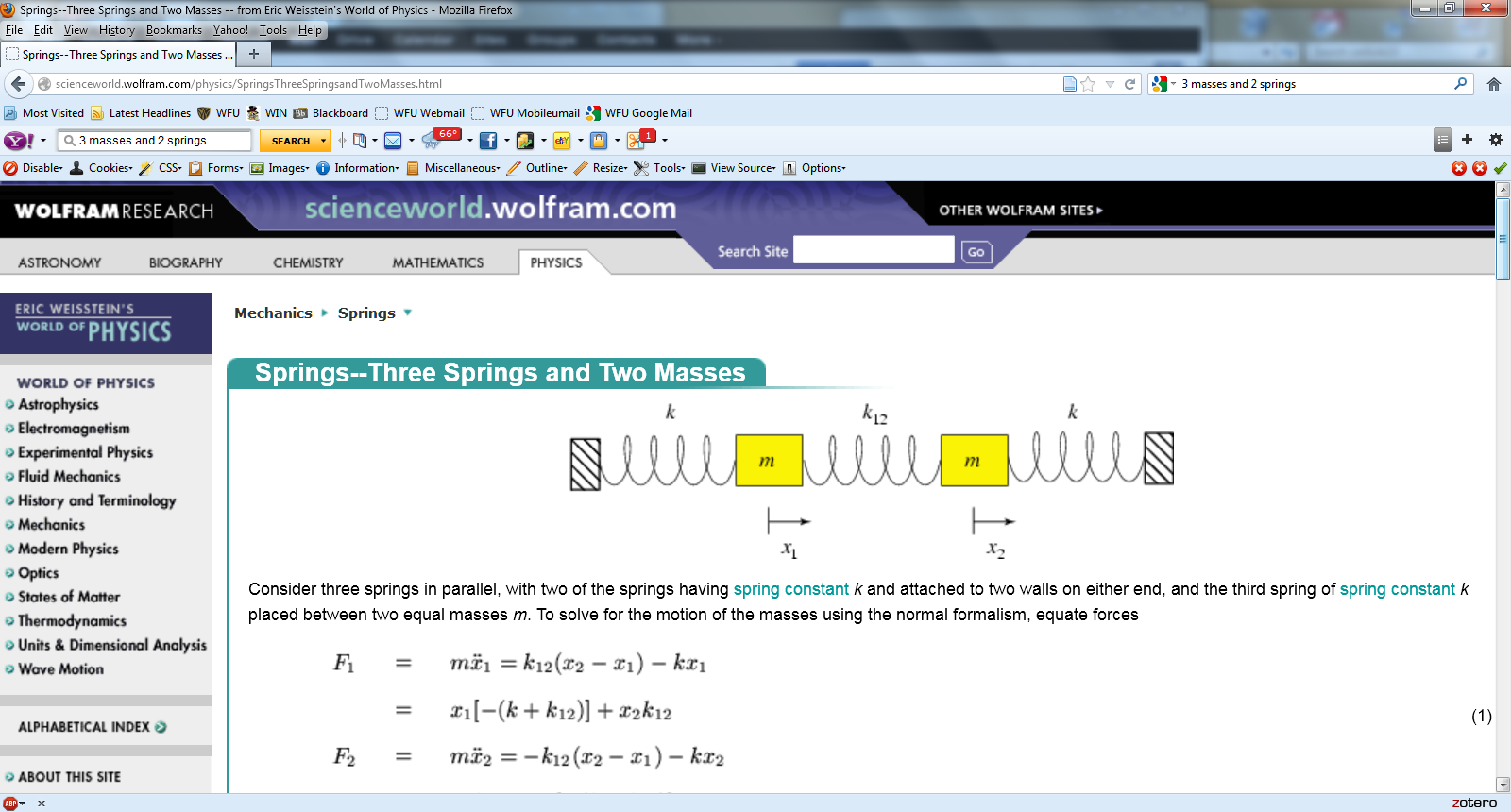 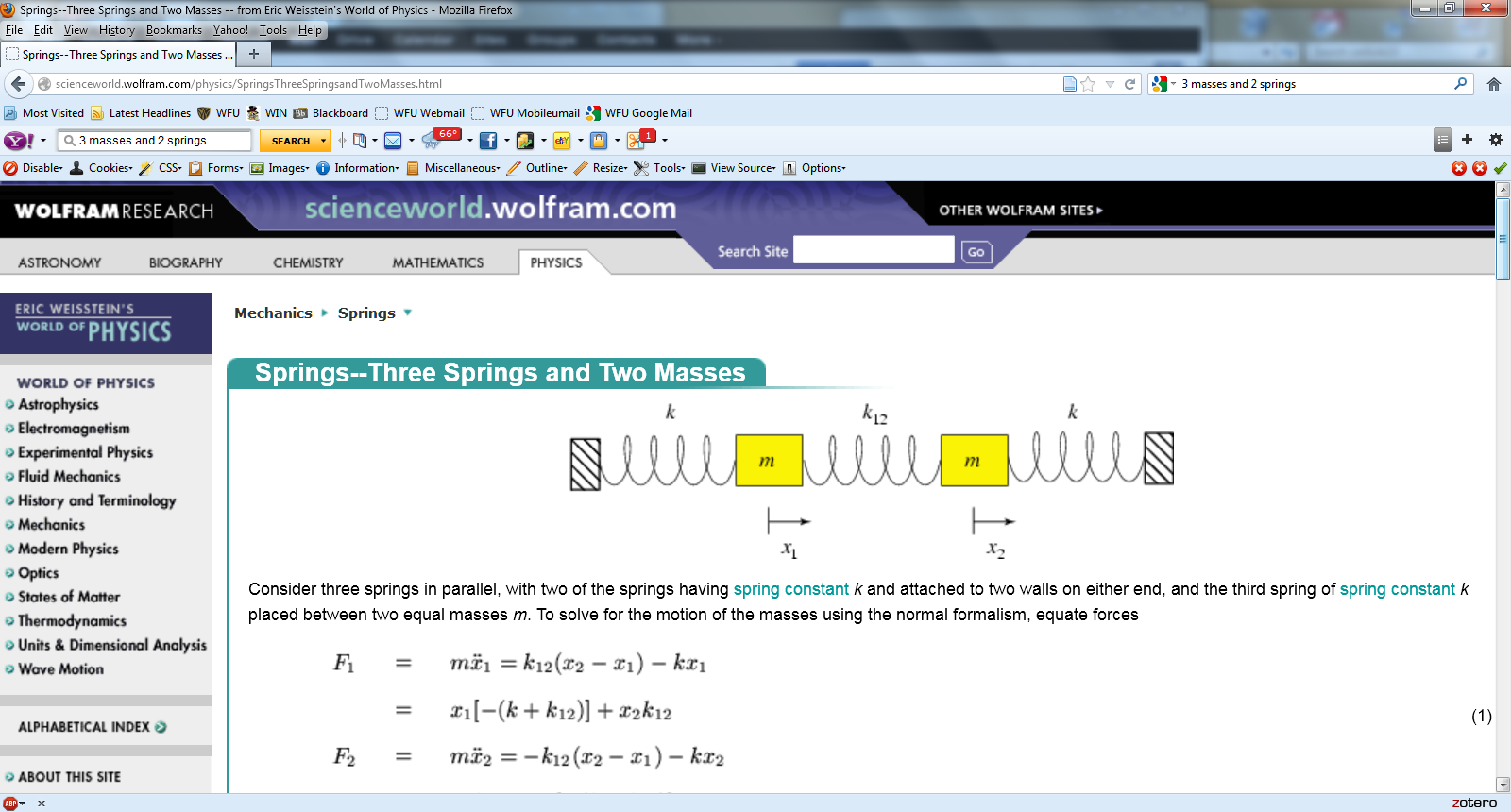 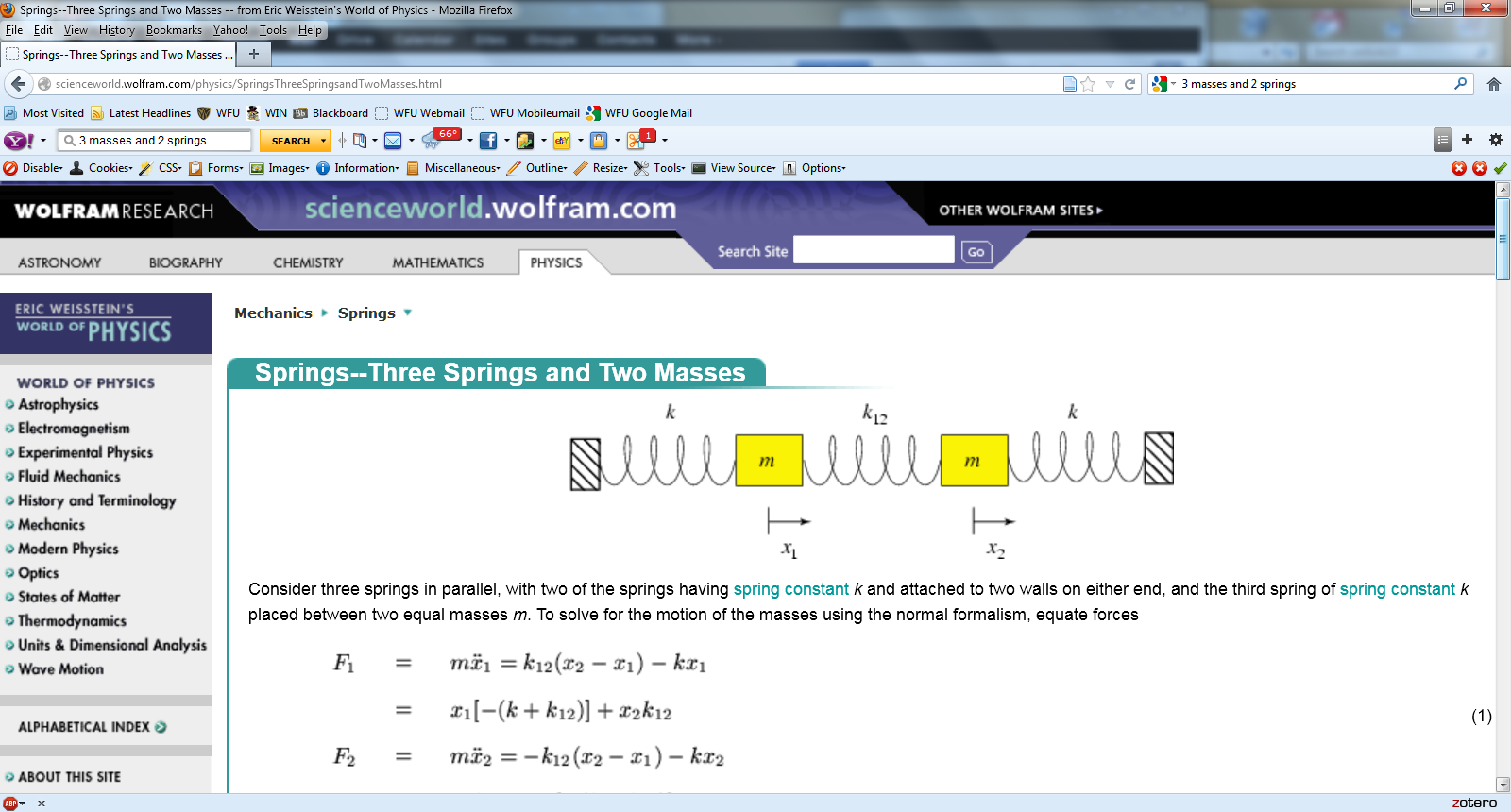 m
m
m
9/27/2021
PHY 711  Fall 2021 -- Lecture 16
20
[Speaker Notes: Example of one dimensional system with fixed boundary values.]
9/27/2021
PHY 711  Fall 2021 -- Lecture 16
21
[Speaker Notes: Review of detailed equations.]
Can solve as an eigenvalue problem –

(Why did we not have to transform the equations as we did in the previous example?)
9/27/2021
PHY 711  Fall 2021 -- Lecture 16
22
Because of its very regular form, this example also has an algebraic solution --
Is this treatment cheating?
Yes.
No cheating, but we are not done.
9/27/2021
PHY 711  Fall 2021 -- Lecture 16
23
9/27/2021
PHY 711  Fall 2021 -- Lecture 16
24
[Speaker Notes: Boundary conditions.]
9/27/2021
PHY 711  Fall 2021 -- Lecture 16
25
9/27/2021
PHY 711  Fall 2021 -- Lecture 16
26
[Speaker Notes: Full solution.]
Examples
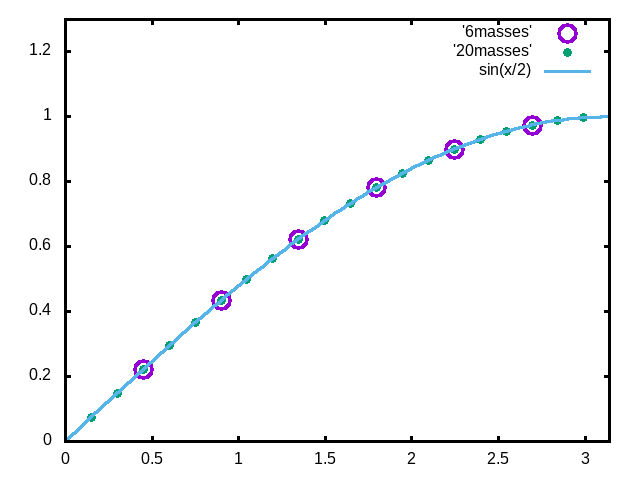 N=6
N=20
Note that solution form remains correct for N∞
9/27/2021
PHY 711  Fall 2021 -- Lecture 16
27
[Speaker Notes: Plot for example.    Now consider the case where N is very large.]
For extended chain without boundaries:
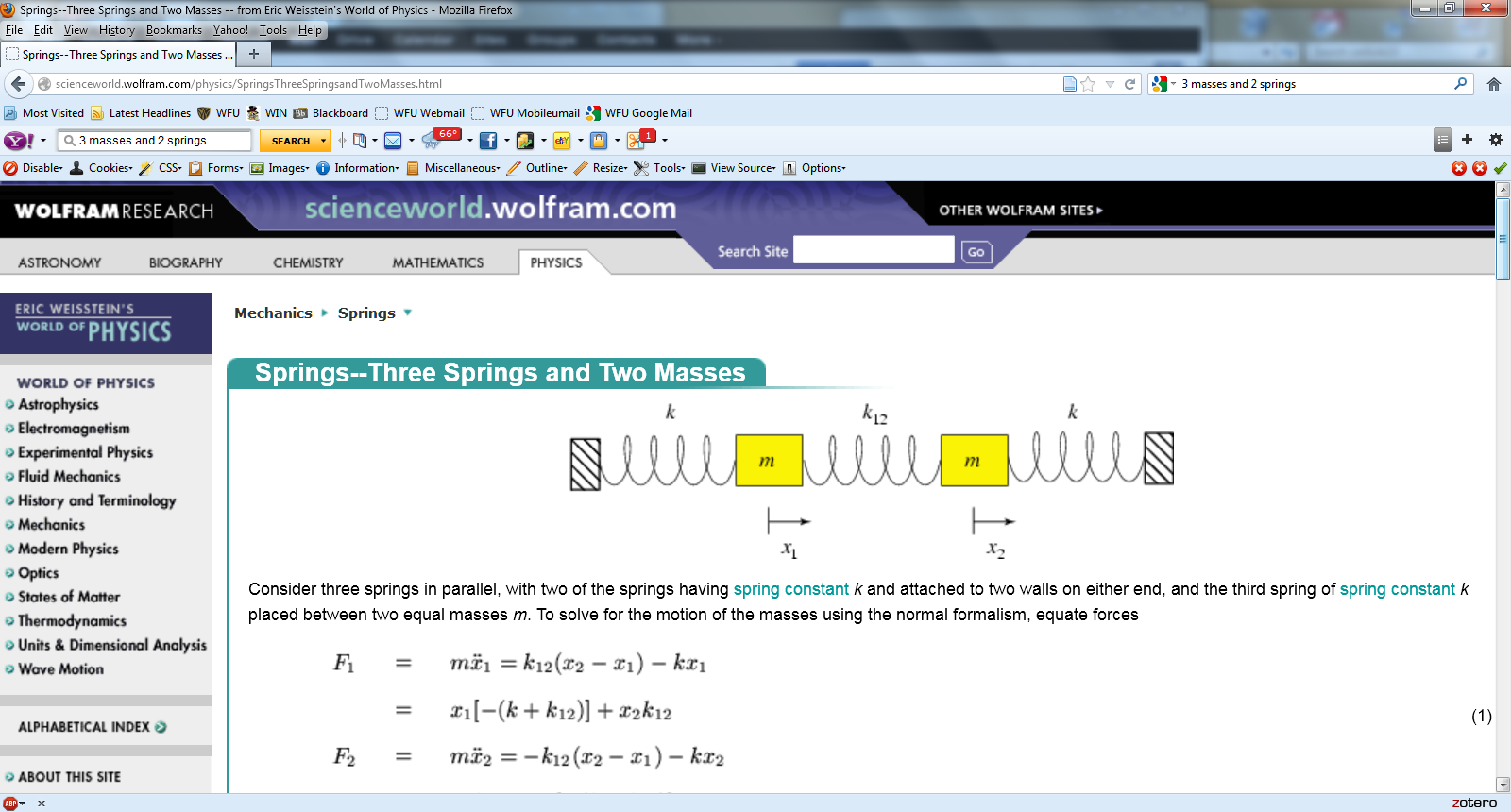 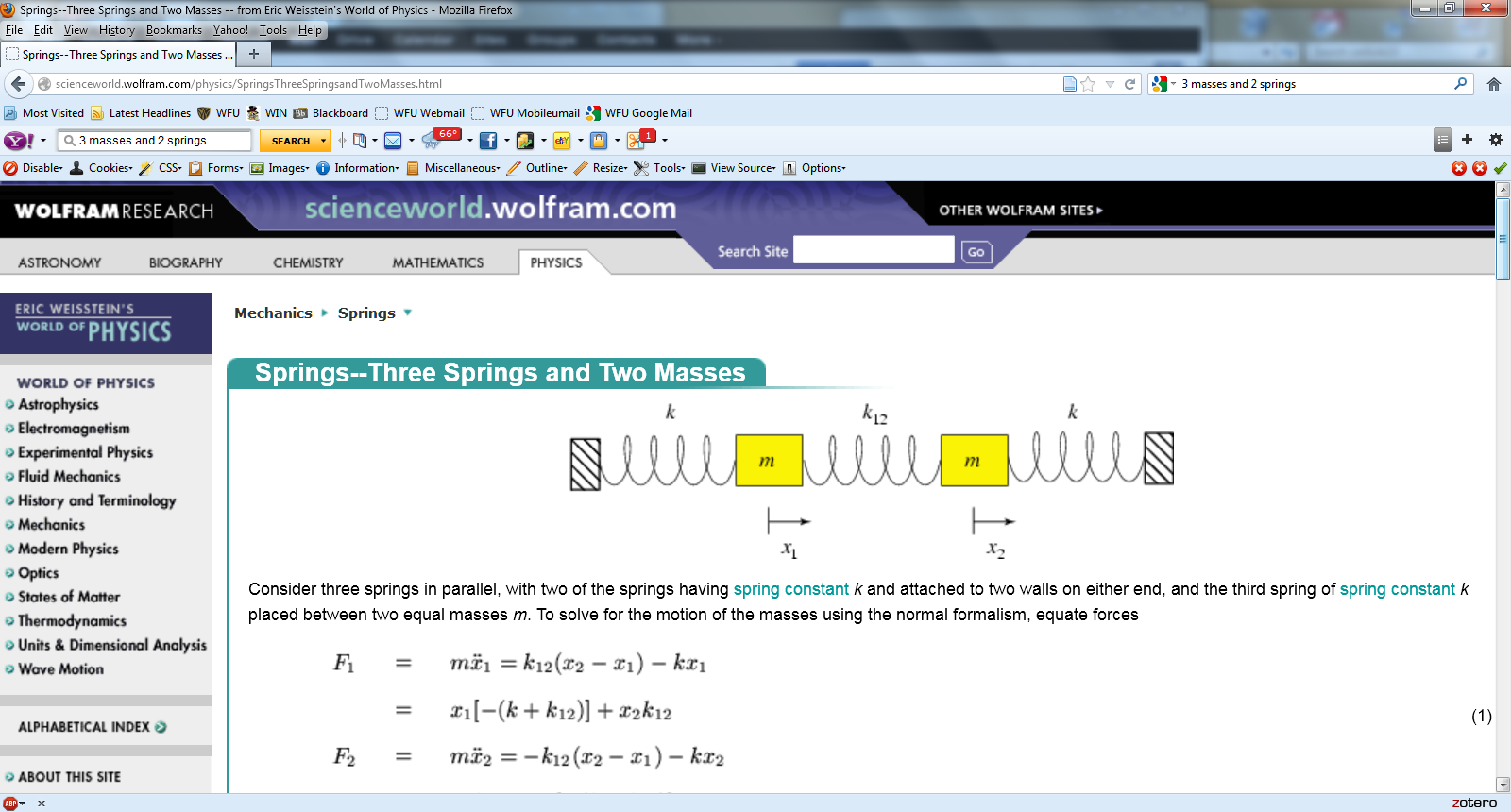 …
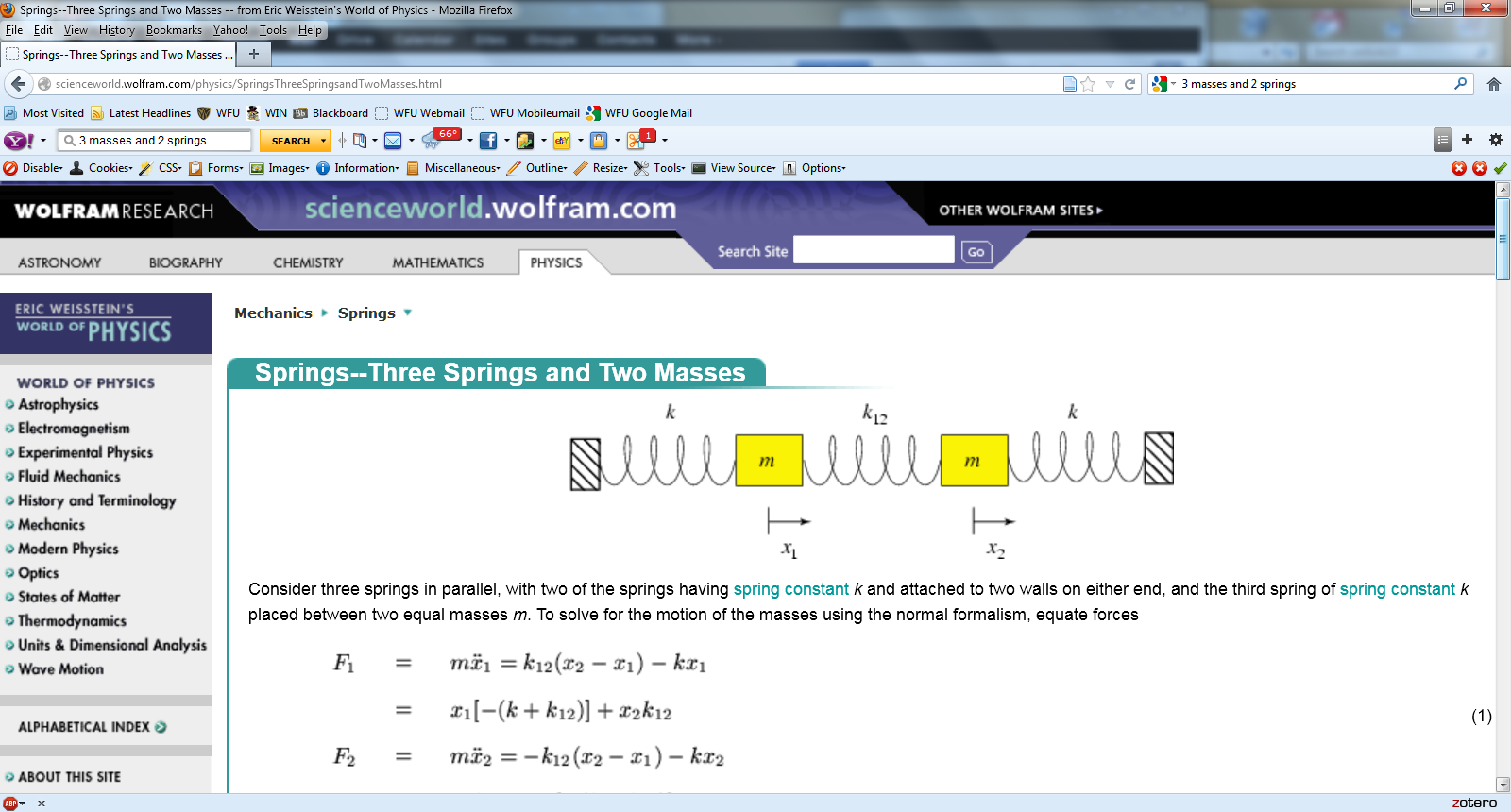 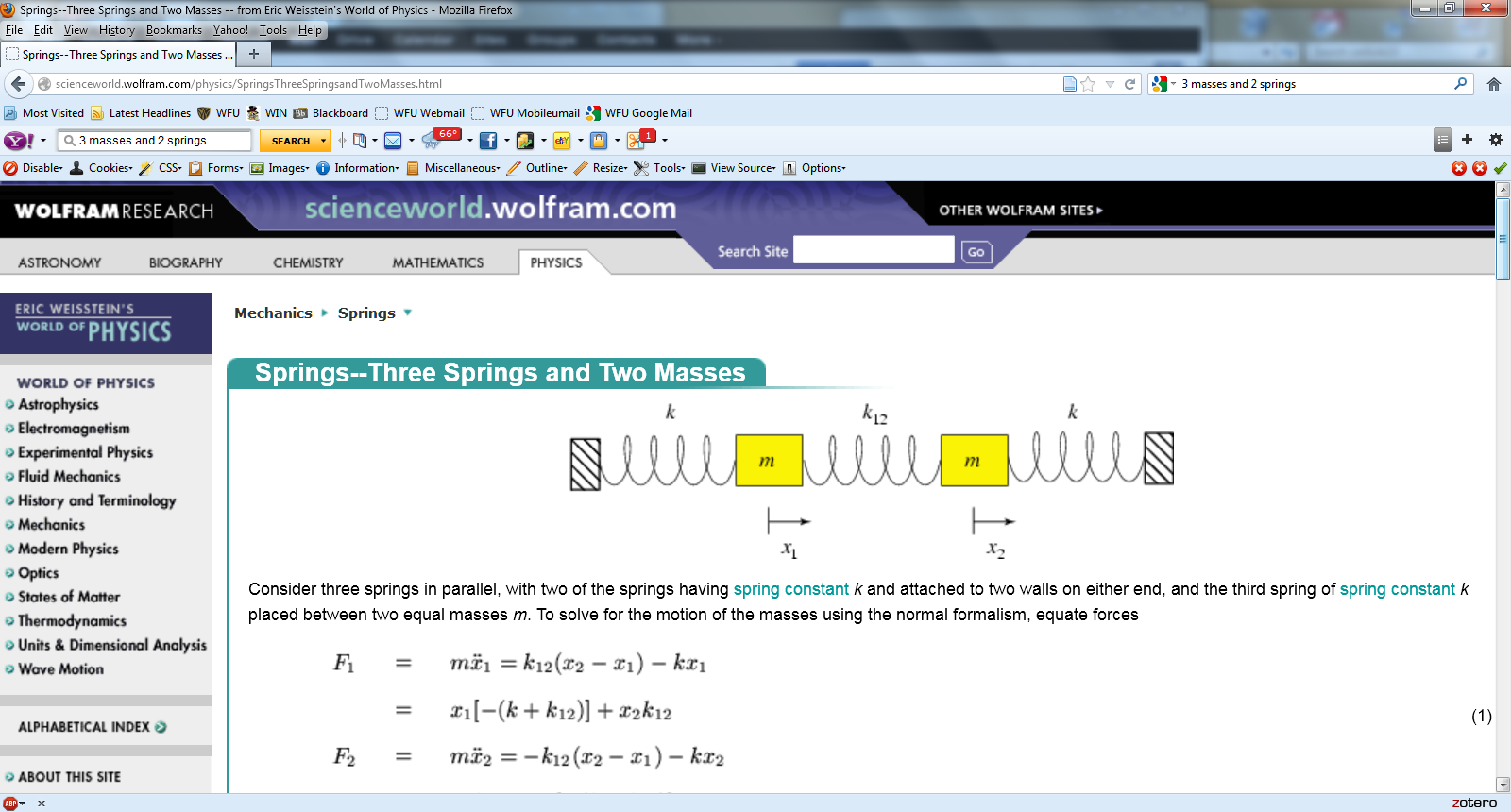 …
m
m
m
Note that we are assuming that all masses and springs are identical here.
9/27/2021
PHY 711  Fall 2021 -- Lecture 16
28
[Speaker Notes: Now consider the case where N is infinite so that there are an infinite number of solutions parameterized by qa as a continuous variable.]
Plot of distinct values of wn(q)
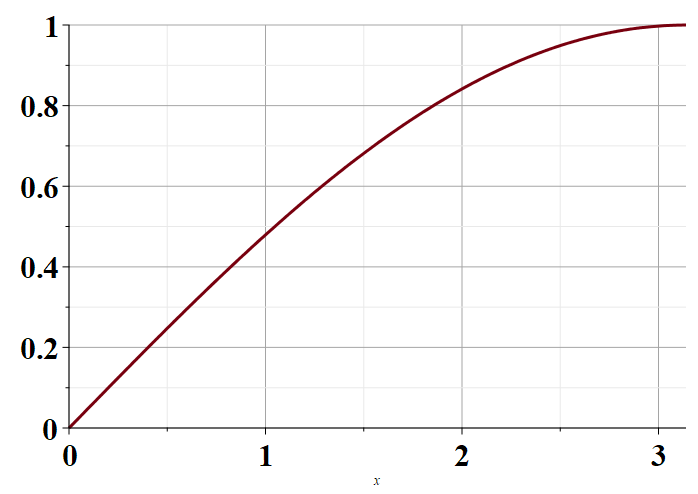 p
Note that for N  ¥   ,  q becomes a continuous variable within the range 0 < qa <  p.
9/27/2021
PHY 711  Fall 2021 -- Lecture 16
29
[Speaker Notes: Distinct solutions occur for  qa in the range of 0-pi as shown in the plot.]
Next time – we will extend this analysis to more complicated systems, including those with different masses or different springs and those in two and three dimensions.
9/27/2021
PHY 711  Fall 2021 -- Lecture 16
30